ACE BORN - A
슈퍼 클렌저 & 팩
피부나이 10년을 되돌리는
3day  10minutes
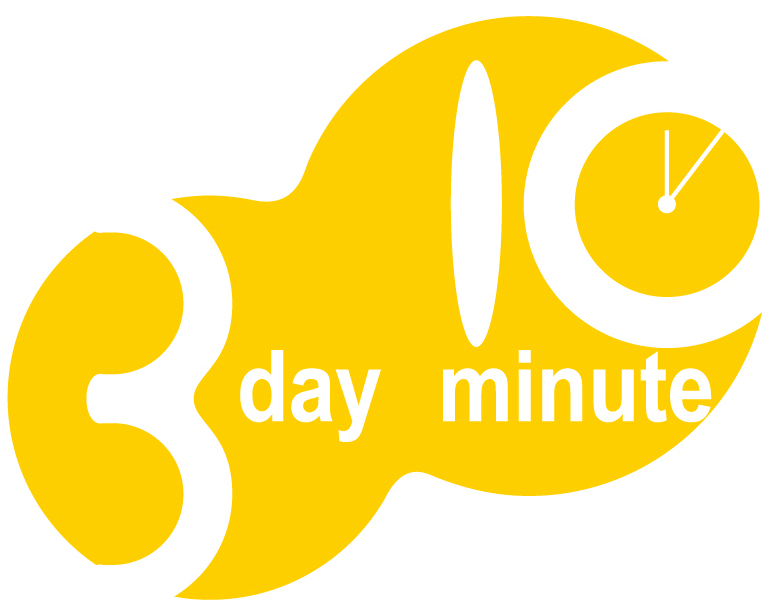 체     험     사     례
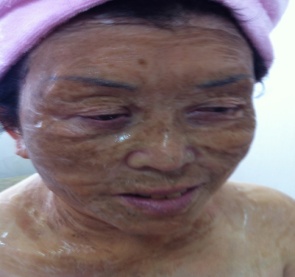 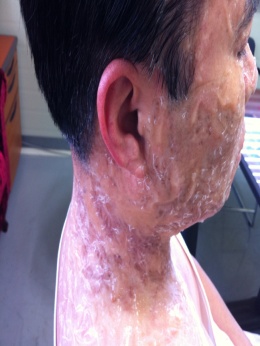 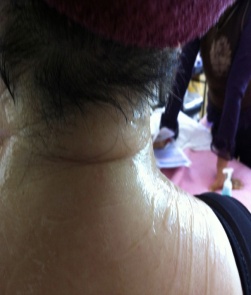 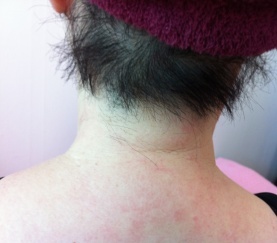 앞 면 독소제거
옆 면 독소제거
Before
After
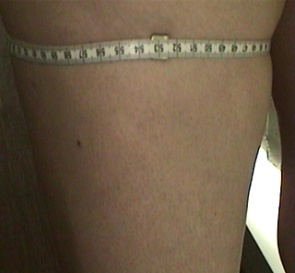 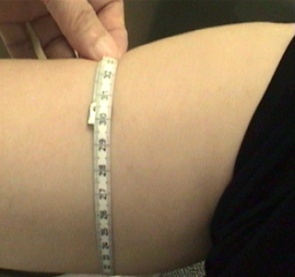 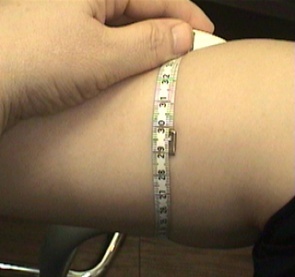 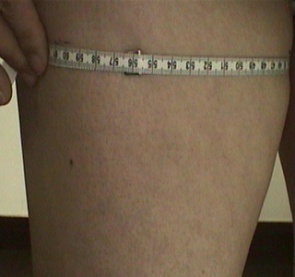 30.5 cm
29.5 cm
56 cm
54 cm
팔뚝 살에 사용 전, 후
허벅지에 사용 전, 후
ACE BORN - A
슈퍼 클렌저 & 팩
피부나이 10년을 되돌리는
3day  10minutes
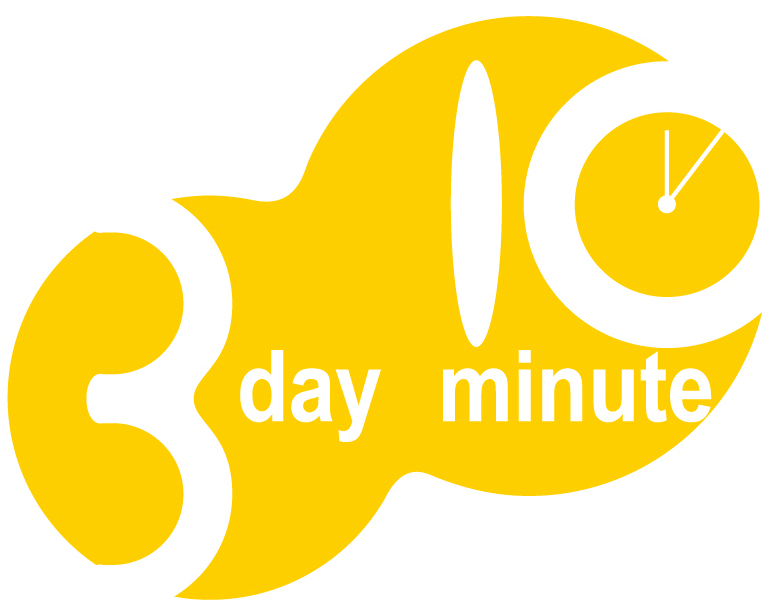 체험 사례 (1개월 사용)
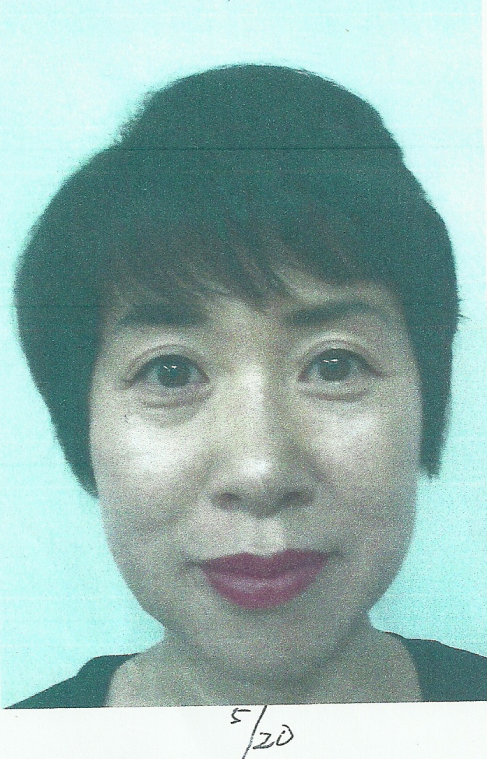 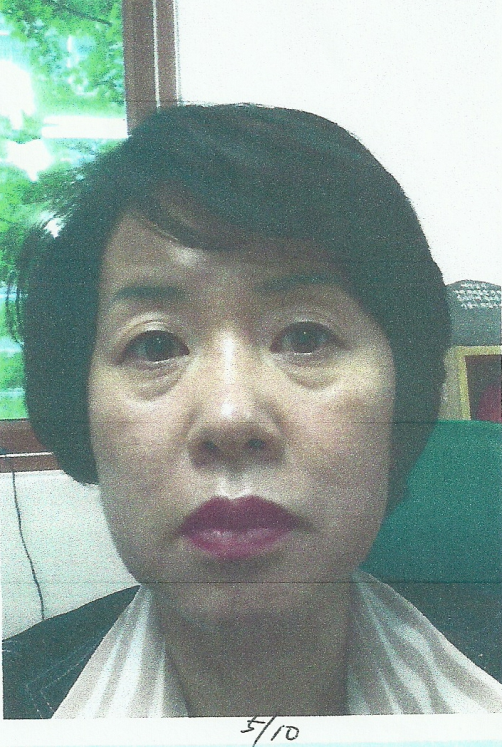 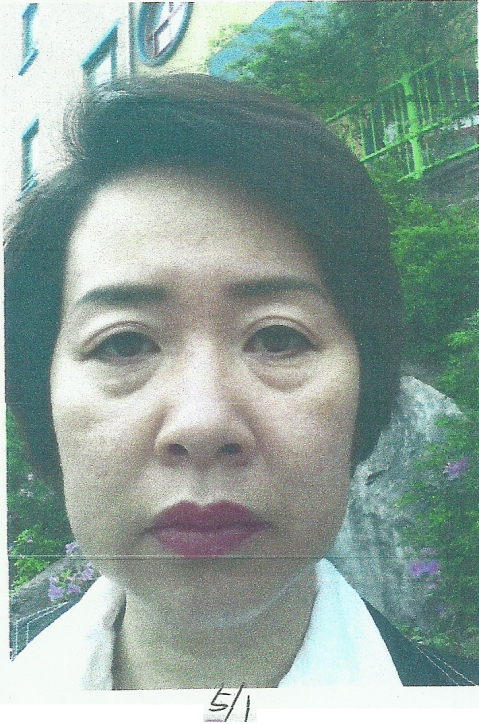 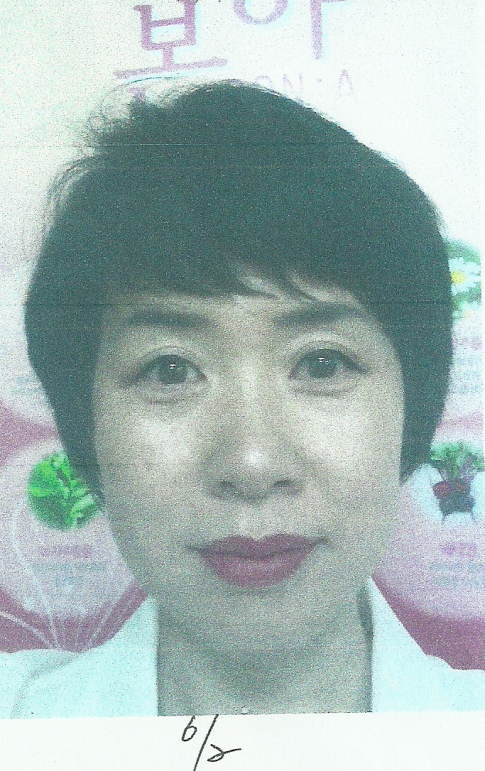 ※ 강원도 원주 거주, 에이스 본아㈜ 사업자 (사진사용 본인 동의)
     - 슈퍼 클렌저 팩  : 1개월 사용 [2012. 5. 1 ~ 6. 2]